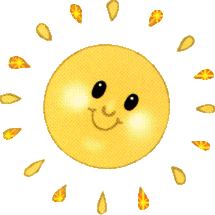 Сказка на новый лад 
про курочку Рябу.
Подготовил 
1 отряд 
«Солнышко».
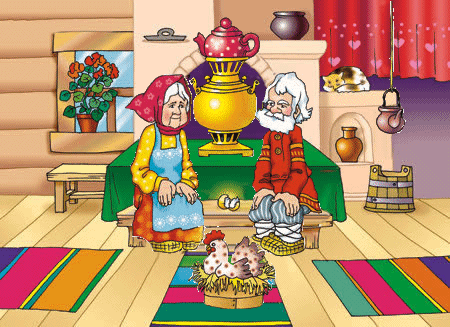 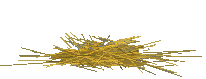 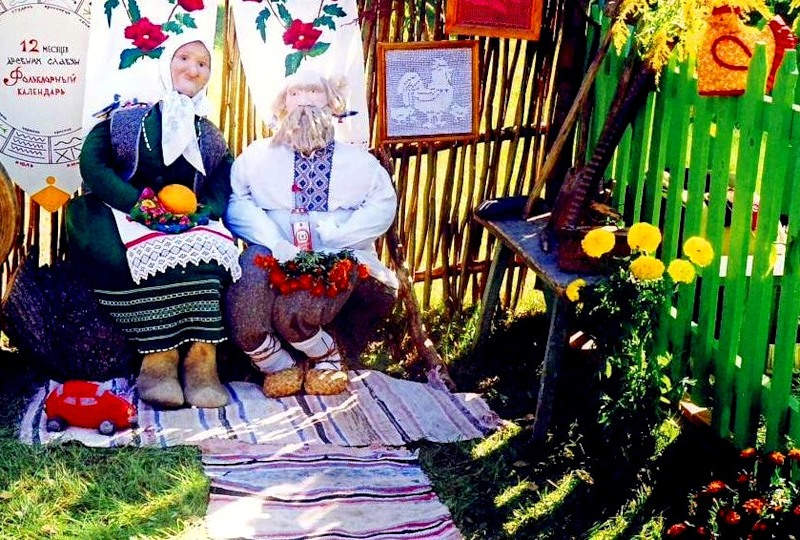 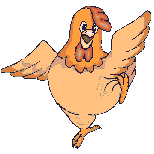 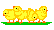 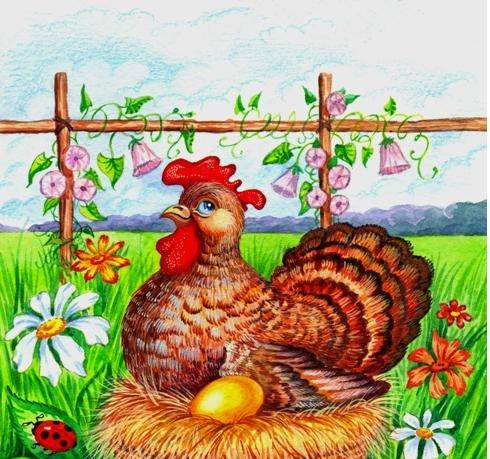 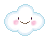 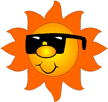 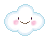 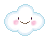 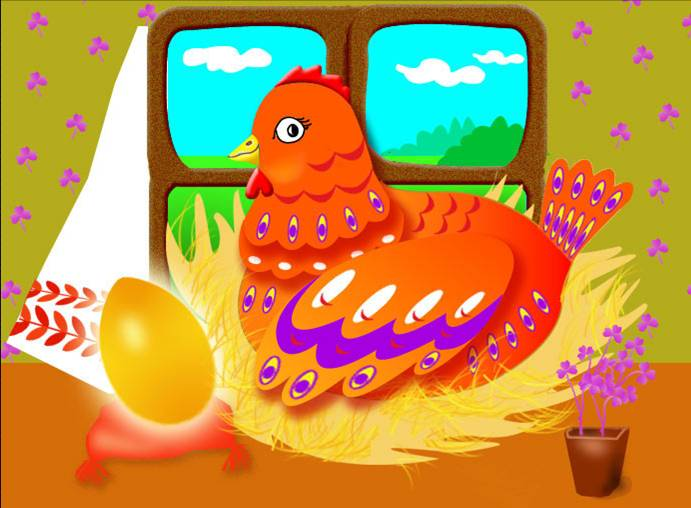 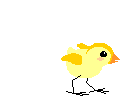 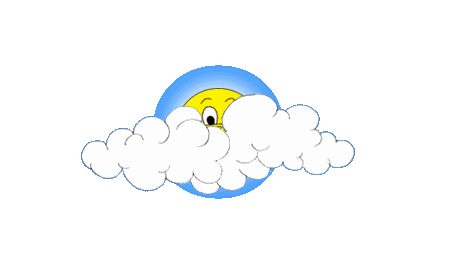 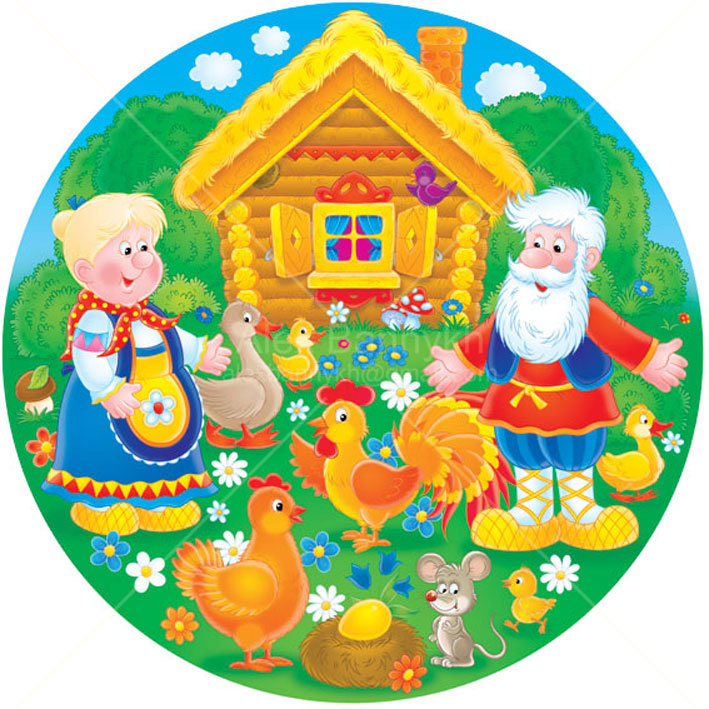 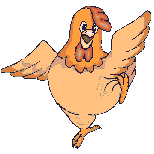 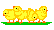